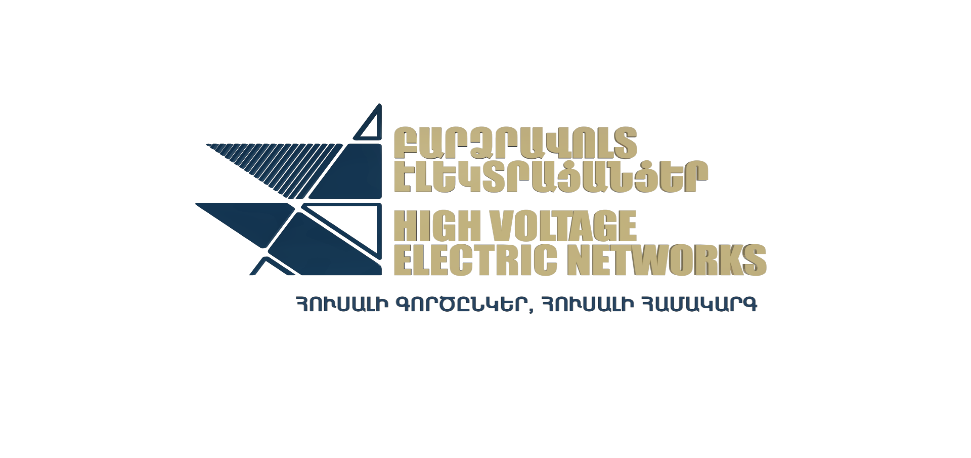 “Electricity Supply Reliability
Project - Additional financing” LoanProject 
       Reconstruction of  “Vanadzor-1”, “ Charentsavan-3 ” “Zovuni” substations
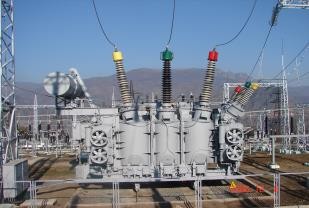 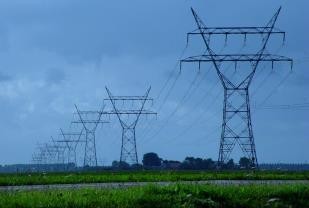 Project main data
▶	Financing Organization– International Bank of Reconstruction and Development (IBRD) 
▶	Consulting organization– decon international GmbH and JV                                                                                                                                                                      
                                 Consulectra Unternehmensberatung GmbH, “Aram Karapetyan” IE 
▶	Contractors – Kaskad Energo LLC, Xian Electric Engineering Co.   
     Ltd,  Efacec Engenharia e Sistemas S.A., China National Electric  
     Engineering Co Ltd
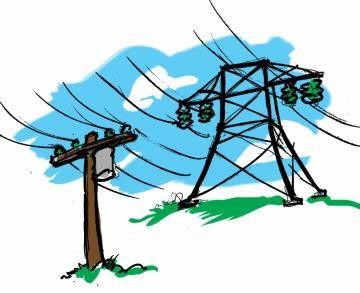 http://www.hven.am/
Project Objective
▶	Increase the reliability and capacity of power transmission network, as well as
      power system operation efficiency, reduce substation operating costs

▶    In order to achieve the goals set by the Electricity Supply Reliability Project    
      Additional Financing Project, reconstruct "Charentsavan-3“, "Vanadzor-1" and  
      “Zovuni” substations. As a result of substation reconstruction, it is expected to 
      minimize the number of emergency outages due to equipment failure, reduce   
      operating costs

▶	 In order to improve facilities maintenance purchase specialized 
      machinery and vehicles
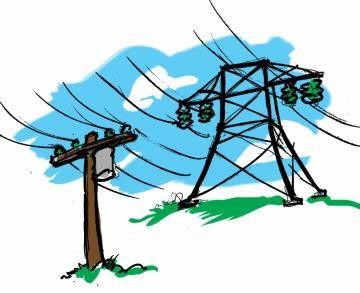 http://www.hven.am/
Reconstruction110/10/6 kV “Vanadzor-1" substation
▶    Was built in 1933, located 37 km from Yerevan.
▶	Occupies an area of 3,6 hectares
▶    Contract price՝   4,083,875,43 USD dollar 
                                                                                                          
                                                                                                            Scheduled works  
                                                                                            ▶    Reconstruction of 110kV OSY 
                                                                                            ▶    Repairment of two power transformers   
               ▶	    Replacement of 6 kV CSG
               ▶	     Overhaul of the Control building and replacement of   
                        equipment
                ▶     Installation of SCADA system
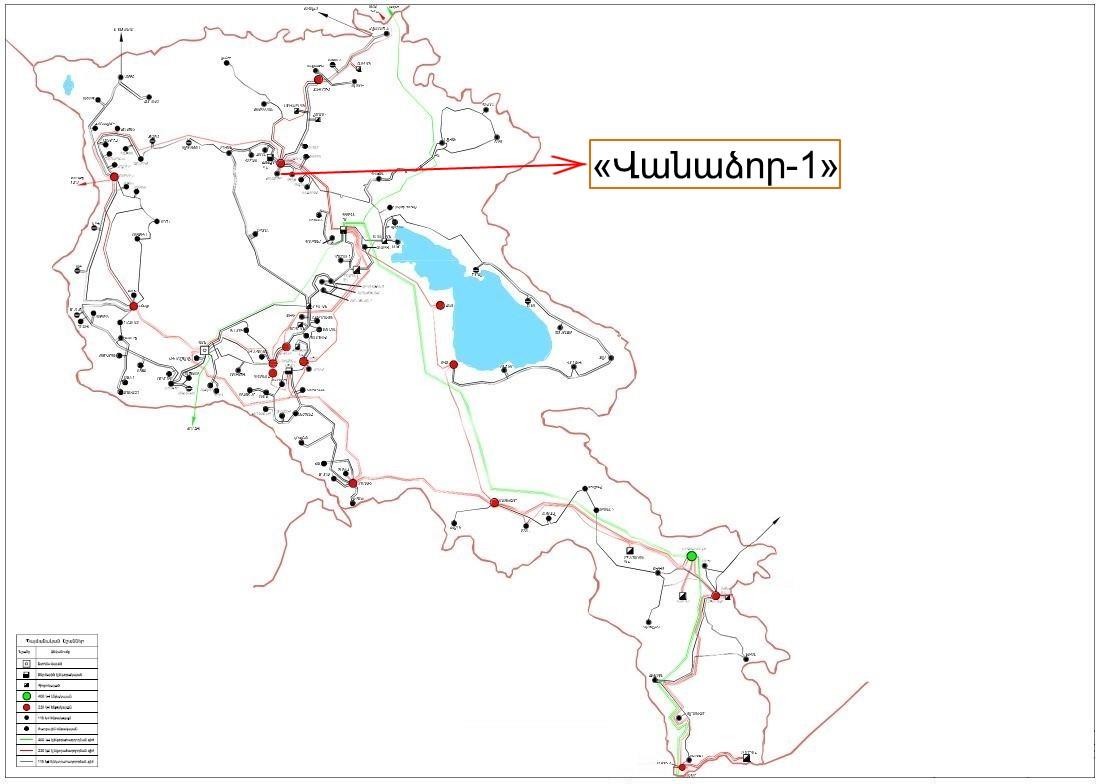 http://www.hven.am/
Reconstruction of 110/10kV “Charentsavan-3" substation
▶	Was built in 1985  located 37km from Yerevan
▶	Occupies an area of 4,4 hectares
▶	Contract price: 2,521,639․29 USD dollars,  2,946,265․35 euro,  658,639,773,45 AMD
                
                                              Scheduled works 
 
                                  ▶	  Replacement of 110kV and 6kV OSY 
                                  ▶	  Replacement of two 110kV power transformers
                                  ▶   Replacement of 110/10kV autotransformers 
                                         ▶   Replacement of 10kV CSG equipment
                                   ▶  Construction of new Control building and replacement of  
                                         equipment
                                   ▶   Installation of SCADA system


                               Completion of works is foreseen in 2023.
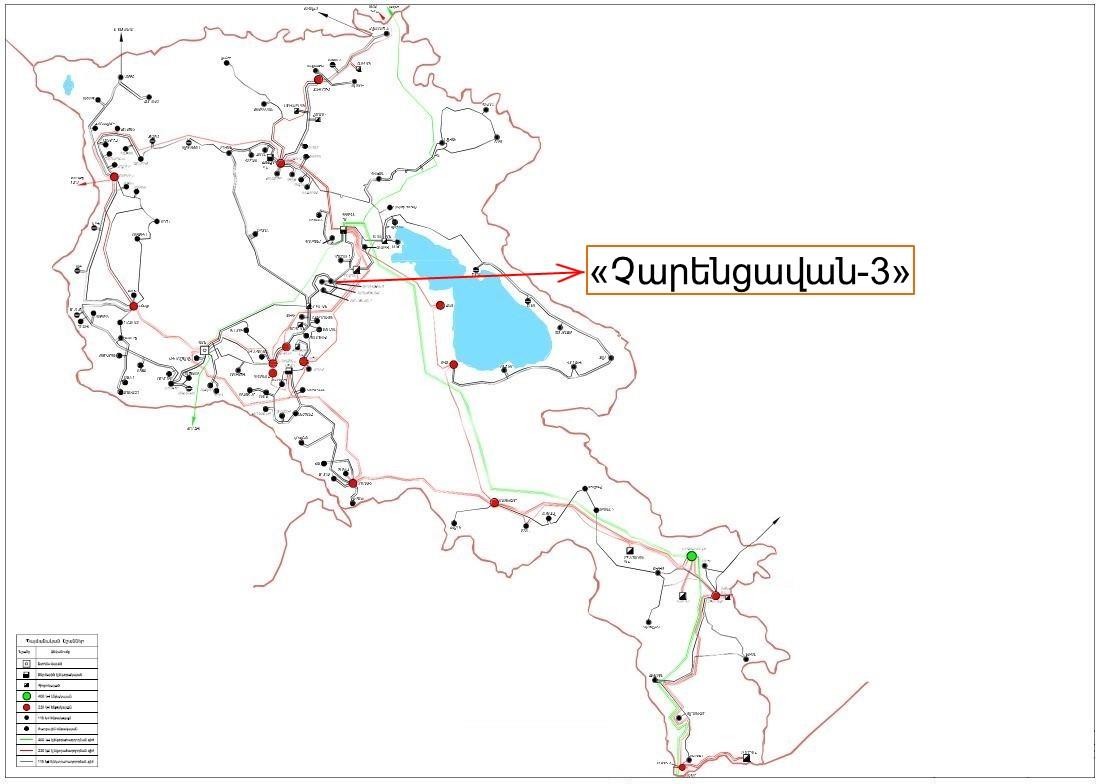 http://www.hven.am/
Reconstruction of 220/110/10 kV “Zovuni" substation
▶    Was built in 1975 , Located in Yerevan
▶	 Occupies an area of about 3,2 hectares  
▶	 Contract price:    7,946,093,08  USD dollars
     
            Scheduled works
▶  Partial replacement of 220, 110, 6 kV OSY
▶  Reconstruction of 220/110/10  kV autotransformers 
▶  Repairment of two power transformers
▶  Replacement of 6 kV CSG equipment
▶  Overhaul of Control building and replacement of equipment
▶   Installation of SCADA system
Completion of works is foreseen in 2024.



http://www.hven.am/
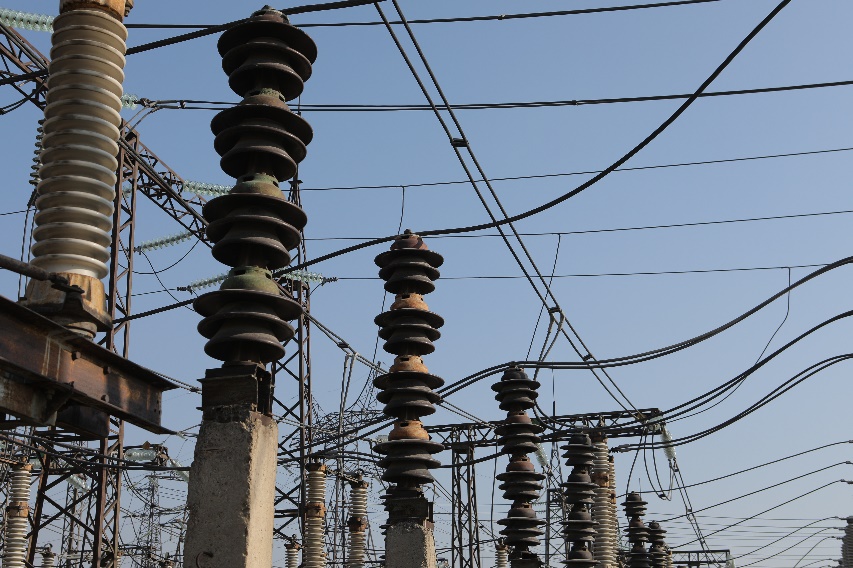 Expected Outcome
In the result of Project implementation
▶     Reliability and capacity of power transmission network will be increased 
▶     Operational effectiveness of Energy system will be increased 
▶     Operational costs of substations will be reduced 
▶     Emergency outages due to equipment failure will be reduced





http://www.hven.am/
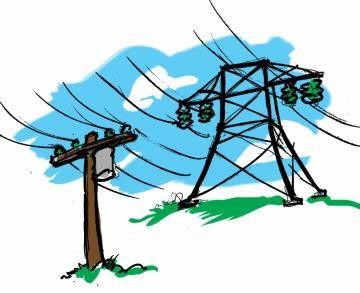